IL Department of Human ServicesDivision of Mental HealthDMH Grant Systems Access, Invoicing, and ReportingRevised 8/12/19
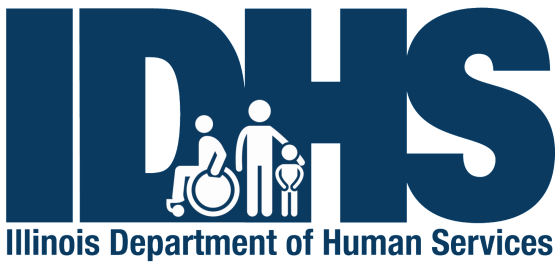 Registering for an “@external.illinois.gov” ID and Password
All Grantees are required to register a user or users who will each receive an “@external.illinois.gov” ID and Password from the State of IL CMS Identity Management System. An external.illinois.gov  ID uniquely identifies an individual person authorized for access to State of Illinois computing services.  

If you already have an “@external.illinois.gov” account, previously created for access to any other state application like CRV, you are not required to create another one. 

@external.illinois.gov  IDs should not be re-used by another person, or shared by more than one person. If someone new, or more than one person who works for the Grantee needs to access the CSA  system, each must have their own @external.illinois.gov  ID.

The “@external.illinois.gov” ID is required in order to request access to the DHS CSA tracking system. 

This process requires a valid IL driver’s license to complete online.  Once registered, users will be able to recover or reset the user ID and contact email address via https://id.illinois.gov website.
Type https://id.illinois.gov in your browser and click “enter”.  Then click on “Create Illinois.gov Account.
The ID Management process will send an invitation to register to the email address provided by the Grantee User.
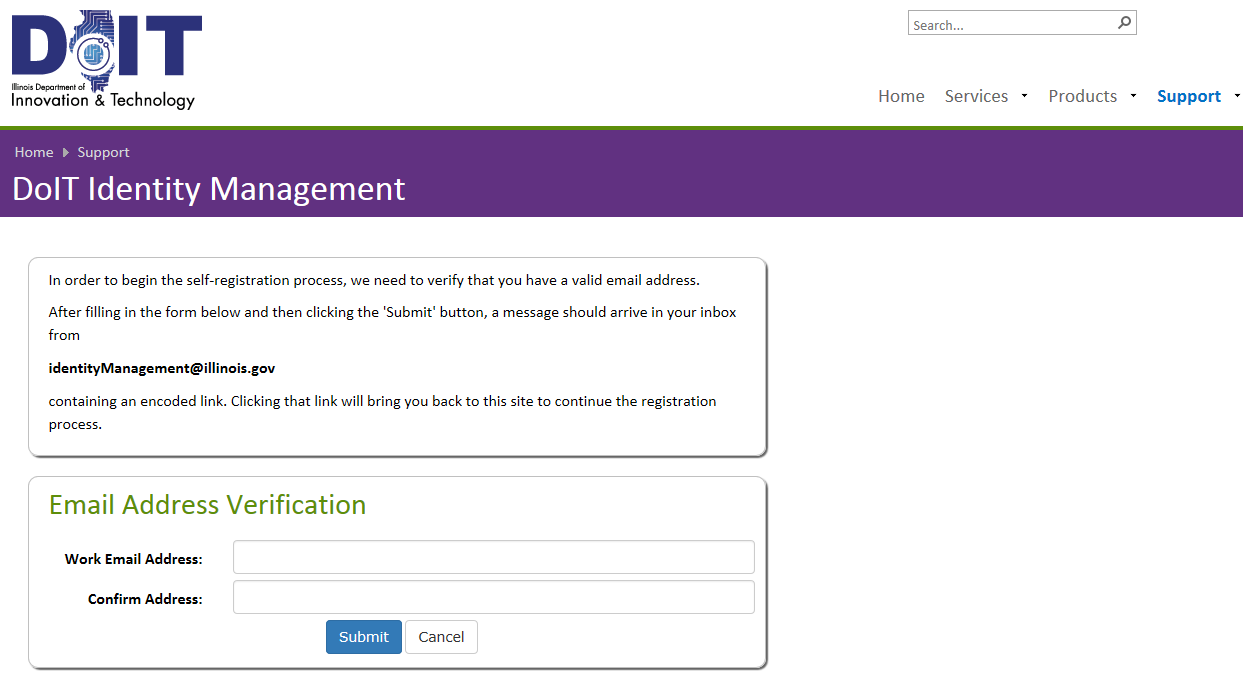 Please note: Choose General Public (Not employed by the State of Illinois) [EXTERNAL]
How to Register for the DHS CSA Tracking System
After your External Illinois.gov ID is created, you may register for the CSA Tracking System.  You will need an Invitation Key Code in order to submit your request for CSA Tracking System access. If you do not have an Invitation Key Code, send an email to DHS.DHSOCA@Illinois.gov to receive your Invitation Key Code.  The Invitation Key Code can be used for multiple registrations.

The address for the CSA Tracking System Registration Site is: https://csa.dhs.illinois.gov/gtrpublic/gtr. 

If you are a new DHS provider, you will need to contact your division’s contact person to enter your organization's information in the CSA Tracking System before your registration will be approved.  Do not register before contacting your division contact person to enter your organization's information.
.
How to Register for the DHS CSA Tracking System - continued
Once your registration is processed by the Office of Contract Administration, you will receive instructions on how to log into the CSA Tracking System.  If you are a new IDHS provider, there may be a facilities page to enter your facilities information into the CSA Tracking System.

You should also go to the My Info tab and make sure you have a valid email address listed. Your External Illinois.gov ID is not a valid email address.

Budget Sign-Off Authority:  For access for the Executive Director to sign-off on Budgets in the CSA system, you will need to send an email to DHS.DHSOCA@Illinois.gov requesting GATA Budget Signoff Authority.  The email request should include the following.
The Name and FEIN of the organization;
The Name and Job Title of the organization’s employee requesting the access for the Executive Director; and
The Name and @external.Illinois.gov ID of the Executive Director (or equivalent) who will be used to approve budgets for the provider.
Budget Signoff Authority cannot be requested by phone or in the comments section of Registration.  DHSOCA will respond to your email when GATA Budget Signoff Authority is approved.


Confidentiality Notice - The Grantee-Provider shall comply with applicable State and Federal statutes, Federal regulations and Department administrative rules regarding confidential records or other information obtained by the Provider concerning persons served under this Agreement. The records and information shall be protected by the Provider from unauthorized disclosure.
DHS CSA Grant Tracking System Access
After obtaining an @external.Illinois.gov ID and password as well as registering in the CSA System, users will be able to access the DHS CSA system at:
https://csa.dhs.illinois.gov/gtpsecure/gtp











Grantees needing assistance with their external ID or CSA registration are encouraged to contact the State of Illinois DoIT Department at either of the following numbers:			(217) 524-3648  or  (312) 814-3648
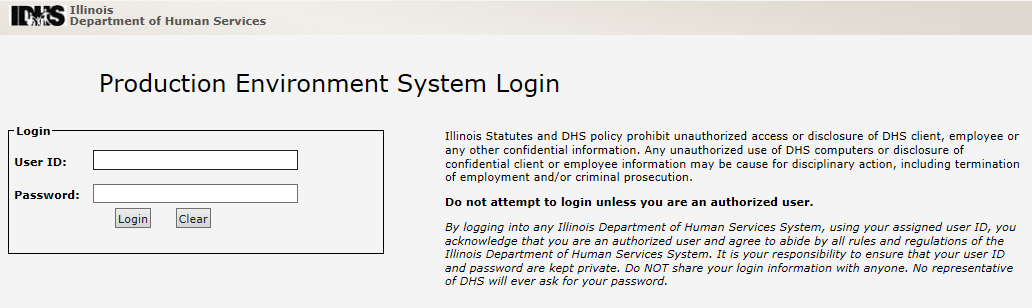 Enter the assigned external user ID and password:  FirstName.LastName@external.Illinois.gov as User ID
Centralized Repository Vault (CRV) Access
Central Repository Vault (CRV) Access:  In order to access your IDHS Uniform Grant Agreements/EEC Contracts you will also need to ensure your organization has registered for access to the CRV.  If your organization has not registered for CRV access you will not be able to view your grants/contracts. To request registration (@external.Illinois.gov ID and password needed prior to registration) :

You will need to send an email to DHS.CRV.Support@Illinois.gov with the following information:
Title the email "Request for CRV Registration"
Include your name, your organizations name and your FEIN.
Once the "Request for CRV Registration" email is received and processed by the CRV support staff you will be sent an email with an "Invitation Key Code" which you will need to complete the CRV Registration Form.
Once the Registration Process has been completed and approved you will be notified by email.
Please use the following web address for access to the new CRV once to have access rights: https://vault.dhs.illinois.gov/crvsecure/crv
Application for Indirect Cost Rate
An indirect cost proposal or rate election must be initiated with the Centralized Indirect Cost Rate system upon notice of award.  The indirect cost rate proposal or rate election must be completed no later than three (3) months after the effective date of the State award.

Applicant must already have an assigned @external.Illinois.gov ID to access the Crowe Activity Review System (CARS).

Entry to the State of Illinois Indirect Cost Rate System 

Registered Users: The Illinois Centralized Indirect Cost Rate System is located at:  https://solutions.crowe.com/CARS/StateofIllinoisGOMB/Login.aspx

New Users: Grantees that are not current users in the system will receive an invitation to the Centralized Indirect Cost Rate System once a Notice of State Award (NOSA) is generated by a State awarding agency. 

Each applicant may only have 1 person assigned to work in the Crowe CARS System.  If that person leaves without requesting re-assignment to a new person, the new person will have to request access from DMH Fiscal if DHS is the cognizant agency.
Centralized Indirect Cost Rate System
State of Illinois Indirect Cost Rate proposal and election deadlines
INITIAL SUBMISSION (Applies to all State of Illinois Grantees)
An indirect cost proposal or rate election must be initiated with the Centralized Indirect Cost Rate system upon notice of award.  The indirect cost rate proposal or rate election must be completed no later than three (3) months after the effective date of the State award.

ANNUAL SUBMISSION
Uniform Guidance (2 CFR 200) requires annual submission of an indirect cost proposal or rate election.  The Centralized Indirect Cost Rate system will be used to negotiate Indirect Cost Rate annually. Annual submissions must be received within six (6) months after the Grantee’s fiscal year end.

Questions Regarding the Indirect cost rate Extension 
For questions regarding the request deadline extension for indirect cost rate proposals or rate elections, please contact a representative from your state awarding agency or OMB.GATA@Illinois.gov
DHS Website & DMH Web Page
Applicants and grantees may access the DHS website at:  http://www.dhs.state.il.us.  

The DHS website, section labeled “for providers”, is where applicants and grantees may click on a DHS Division (i.e., Mental Health Provider Information)to find find the following information for a particular division.
Notices of Funding Opportunity (NOFO)
Grant application forms, requirements and instructions
Budget submission requirements and instructions
Invoicing forms and instructions
Reporting forms and instructions
Program contact list
Communication Alerts
Attachments and Program Manuals
Other helpful guidance
Grant Agreement Invoice & Reporting Requirements
Invoicing and reporting information are located on the DMH Grants Billing and Reporting web page at:  http://www.dhs.state.il.us/page.aspx?item=95429.  Please refer to each Uniform Grant Agreement Exhibits B, C, E, and F for required invoice templates and instructions as well as reporting requirements, templates, due dates, and frequency.  For grantee convenience, DMH has posted the FY20 DHS/DMH Grants Invoice and Reporting Matrix to the web page for quick reference.  It is imperative that Grantees go to the DHS website each reporting period to ensure they are using the most updated invoice and reporting templates and program contact list.  

Invoices/PFRs
The standard DMH Grants Invoice/PFR template can be found on the DMH web page and should be used for DMH programs that are reimbursed via invoice.  This standard invoice will also be accepted as the Periodic Financial Report (PFR) for programs that utilize this invoice template.

There are a few programs that cannot utilize the standard DMH invoice template and have program specific invoice templates that are also posted to the DMH web page.

DMH programs that receive advance pay do not require Grantees to submit an invoice for reimbursement will have specific payment instructions delineated in Exhibit C of the Uniform Grant Agreement.  Only these programs require submission of a quarterly Periodic Financial Report (PFR) (GOMBGATU-4002).  Quarterly PFRs do not require a signature, only a typed name and title of authorized grantee representative, date submitted, email and phone number in the Grantee Certification section.

On the IDHS Grants Billing and Reporting web page grantees should select the applicable invoice template (if required), complete all required fields, print, sign, date, and scan to DMH at the email address indicated in the exhibits and the invoice template.

Grantee reimbursements will be disbursed after invoice is correctly completed, submitted and approved by DMH Fiscal.
Grant Agreement Invoice & Reporting Requirements continued
Periodic Performance Reports
Performance reporting has 2 elements that are required quarterly for all grants:
Part I - a standard GOMBGATU-4001 template, which is required for all DMH grants.  Instructions for this template are included with the document. 

Part II - a grant specific DMH Excel Performance Report Template by Program (PRTP) which is used in lieu of items 14 through 22 on the GOMBGATU-4001. The GOMBGATU-4001 will capture information common to all DMH grants, while the PRTP is designed to capture the specific programmatic deliverables of each grant.  Be sure to check the red box on the GOMBGATU-4001 under item #13 and enter “Information included on DHS/DMH provided program template,” in the text box below the red check box.  Continue completing items 23-26.

The GOMBGATU-4001 and PRTP do not require a signature.  The GOMBGATU-4001 only requires a typed name and title of authorized grantee representative, email, and phone number in the Grantee Certification section.

All Periodic Performance Reports, PPR and PRTP, should be submitted to DHS.DMHQuarterlyReports@Illinois.gov 

Notices will be sent to any grantee missing due dates to prompt compliance and avoid stop payment.
Report Labeling for Submission
Please follow the below Program 580 Crisis Staffing example for labeling protocol to ensure documents are directed to the appropriate place for processing. 

For the Invoice …
	 “Agency Name_FY20_Q1_July_580_Crisis Staffing Invoice” 

For the Periodic Financial Report (PFR) only if invoice is not required using GOMBGATU-4002 template…  
	“Agency Name_FY20_Q1_580_Crisis Staffing_4002_PFR” 

For the Periodic Performance Report (PPR) using GOMBGATU-4001 template… 
	“Agency Name_FY20_Q1_580_Crisis Staffing_4001_PPR”

For the Periodic Performance Report using DMH Performance Report Template by Program (PRTP)… 
	“Agency Name_FY20_Q1_580_Crisis Staffing_Excel_PRTP” 


NOTE:  If a grant agreement is paid via invoice, no separate quarterly PFR is required.
Williams & Colbert Consent Decree Grant Invoice Submission
For a few of Williams and Colbert Consent Decree grants, special emailing instructions apply to protect consumer protected health information (PHI) that is required on the invoice template.  Grantees should follow instructions included on the program specific invoice template.

These specific Williams invoices must be encrypted to Rebecca Paz and Connie Mariscal-Garcia and submitted to:  

DHS.DMHWilliamsinvoices@illinois.gov 


These specific Colbert invoices must be encrypted to Rebecca Paz and submitted to:  

DHS.DMHColbertinvoices@illinois.gov
Questions?
All questions should be directed to the program contact indicated on the program contact list on the DMH web page located at
http://www.dhs.state.il.us/page.aspx?item=110484